와인 전문 기업 ㈜에프엘코리아                            브랜드 문의 02)449-3151
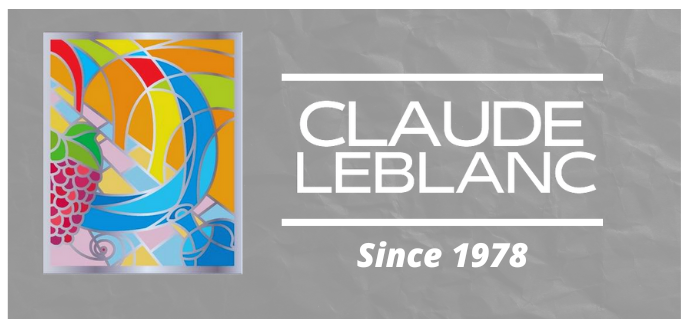 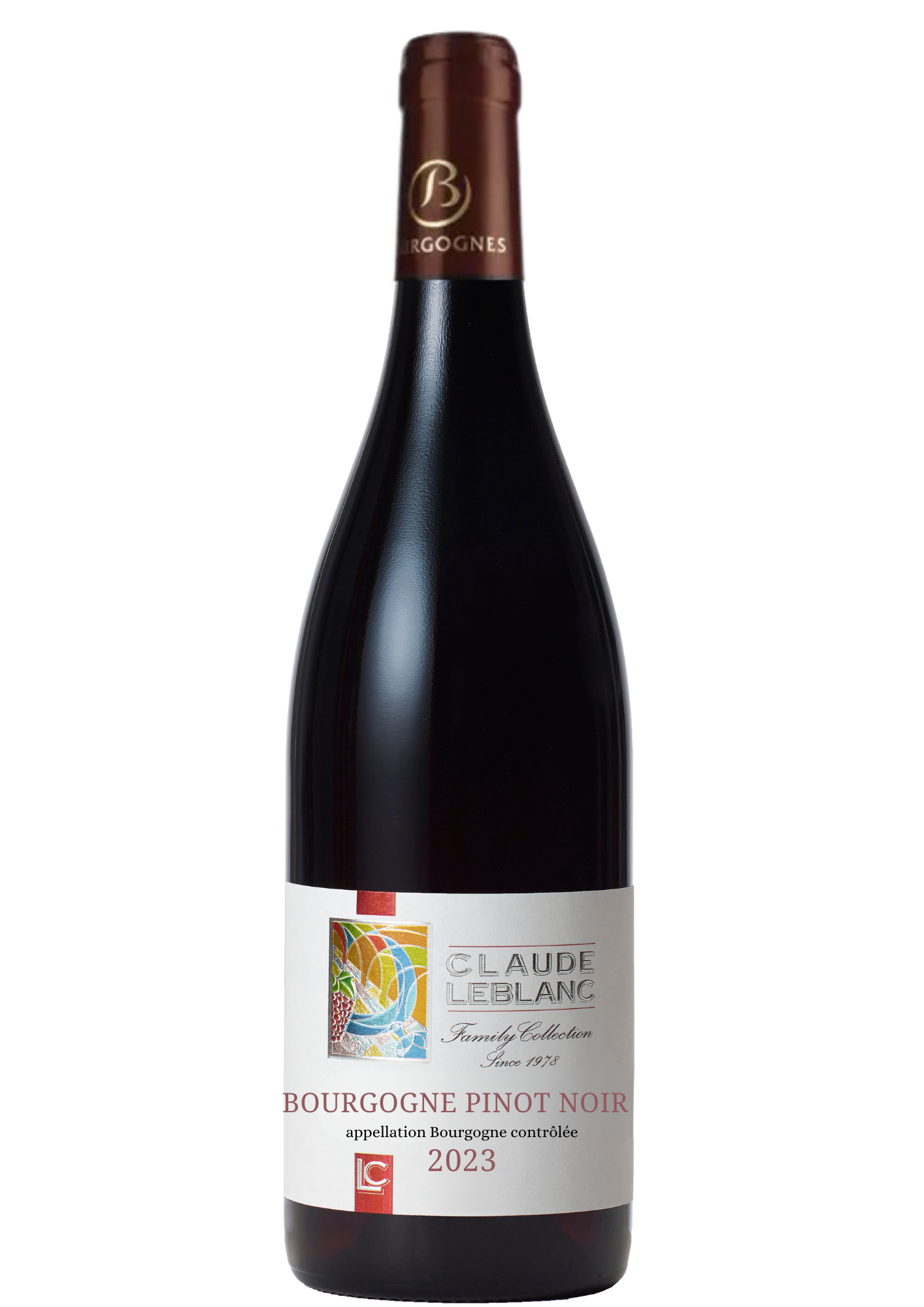 BRAND STORY / 브랜드 스토리
17세기에 부르고뉴 대표산지 인 본(BEAUNE) 지역에 지하 까브를 설립하여 와인 양조를 했던    클로드 르블랑 패밀리는 1978년에 정식으로 설립자의 이름을 사용한 클로드 르블랑 브랜드를   선보이게 됩니다. 
오랫동안 와인 생산을 해왔던 지역 와인 생산자들과 손을 잡고 모두의 희망을 구현한 세련되고 우아한 전형적인 부르고뉴를 만들기 위해 세부적인 생산 구획을 관리 및 세심한 양조를 거쳐  화려함과 동시에 즐거움을 줄수 있는  매력적인 와인들을 선보이게 됩니다.
PRODUCT INTRODUCTION / 제품 소개
끌로드 르블랑 부르고뉴 피노누아 2023
생산지역 및 등급:  부르고뉴 AOP
포도품종: 피노누아 100%
매력적인 짙은 루비 컬러  
딸기, 체리, 블랙커런트의 복합적인 과실 향
균형잡힌 탄닌에 부드러운 맛과 바디 감 

SELLING POINT / 주요 판매 포인트 및 한 줄 평
부르고뉴 클래식 스타일의 피노누아 품종 레드와인
부르고뉴 본의 명가
클로드 르블랑